Щоб дізнатися про що буде сьогоднішній урок - розгадайте ребус
’
’
’
’
’
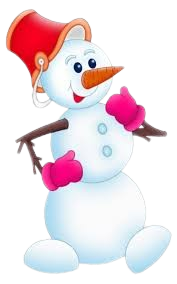 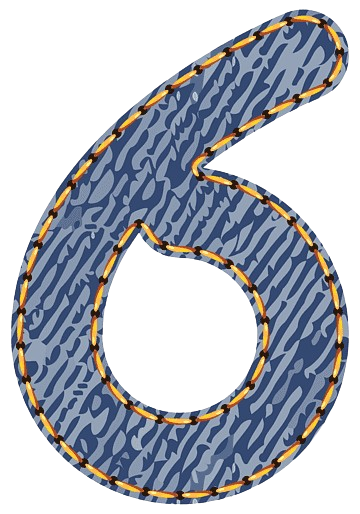 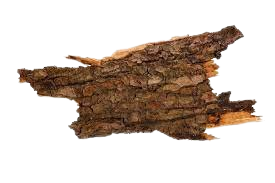 ’
’
4 = и
Корисність
© Скляренко О.А. 2024
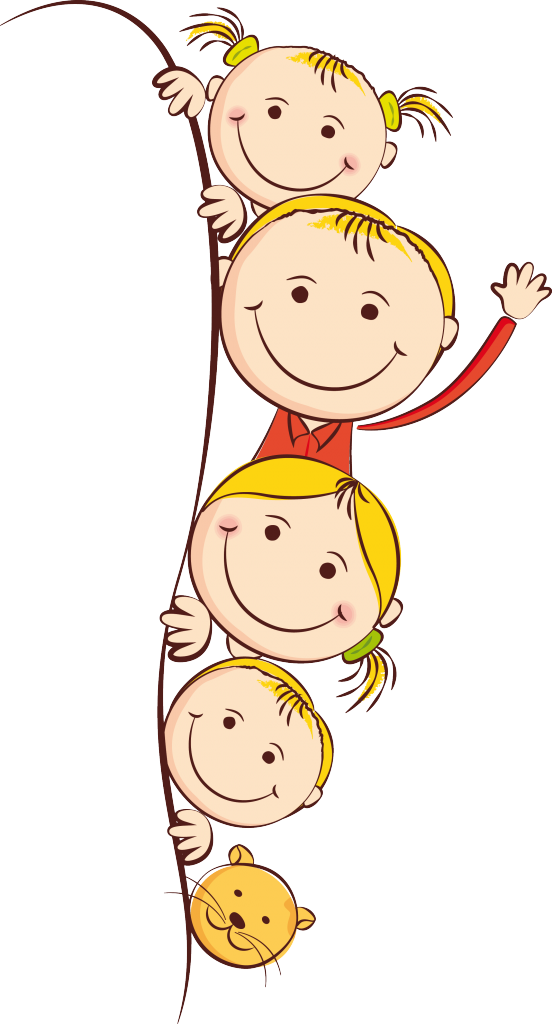 Очікування
Учень/учениця:
розрізняє складники особистого простору (інтимний, соціальний, публічний), поважає свій і чужий особистий простір під час спілкування;  
встановлює нові контакти та ефективно співпрацює для досягнення результату, використовує різні засоби зв’язку;  
толерантно ставиться до поглядів, переконань, інтересів і потреб інших осіб, що не загрожують здоров’ю, безпеці і добробуту;  
пояснює почуття інших осіб і визнає їхнє право на вираження своїх почуттів;  
вирізняє ознаки доброчинності;  
виявляє чуйність до осіб, які потребують допомоги;
пояснює значення волонтерства.
© Скляренко О.А. 2024
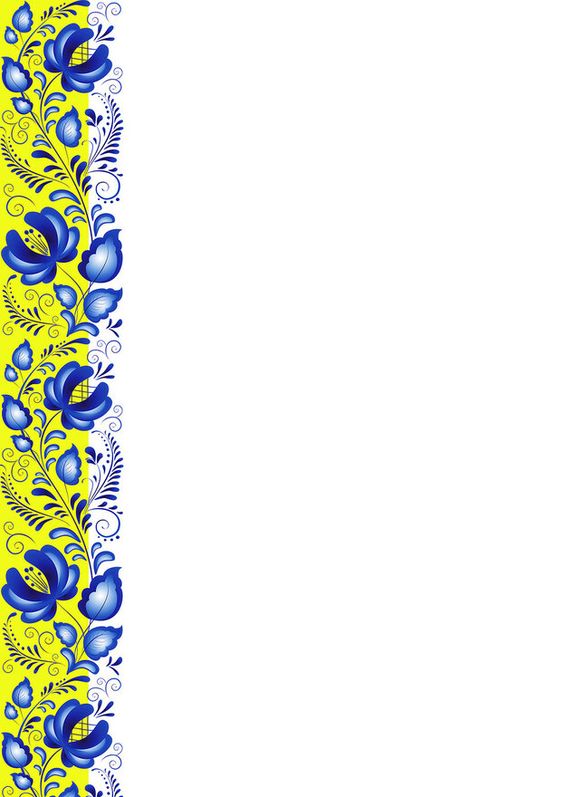 Тема уроку:Чим я можу допомогти іншим людям та бути корисним/корисною в громаді?
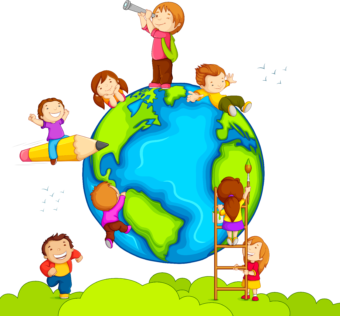 © Скляренко О.А. 2024
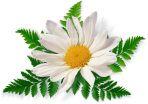 Мотивація до навчання
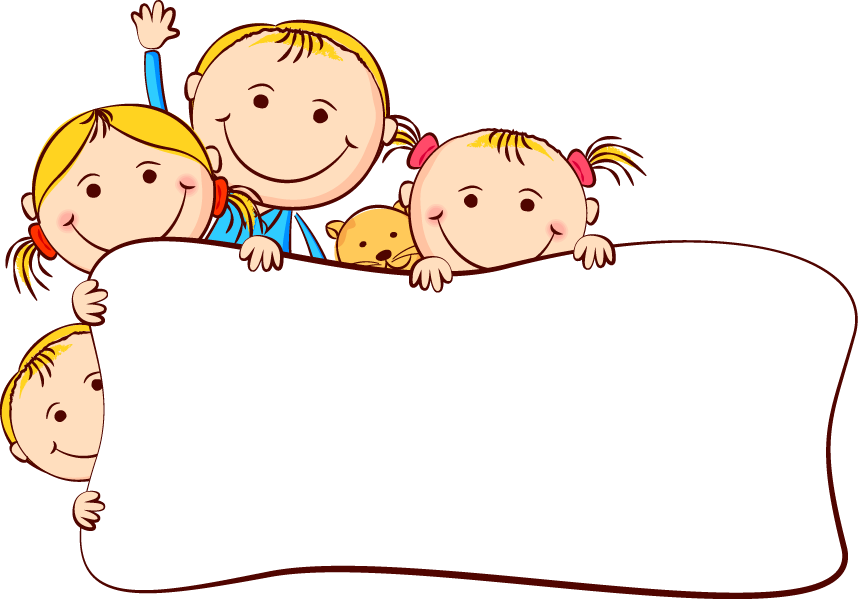 Пригадай, що ти вже знаєш за цією темою. 
Чого саме ви очікуєте від 
  цього уроку?
© Скляренко О.А. 2024
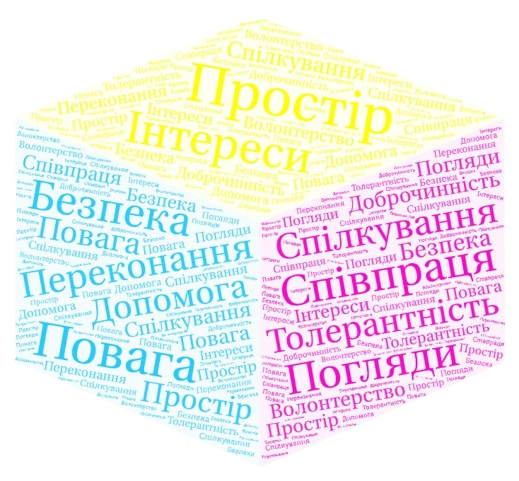 «Асоціації»
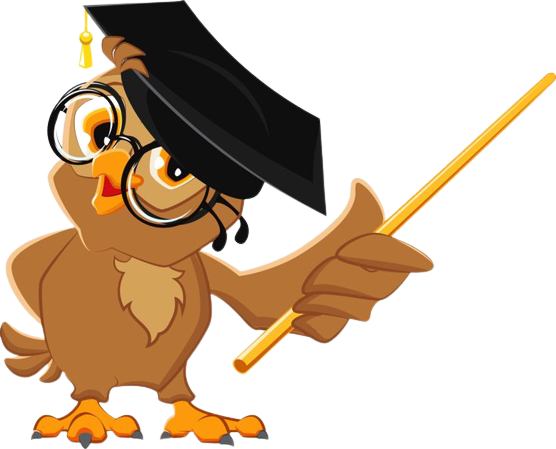 © Скляренко О.А. 2024
Групова гра
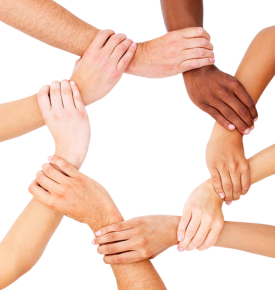 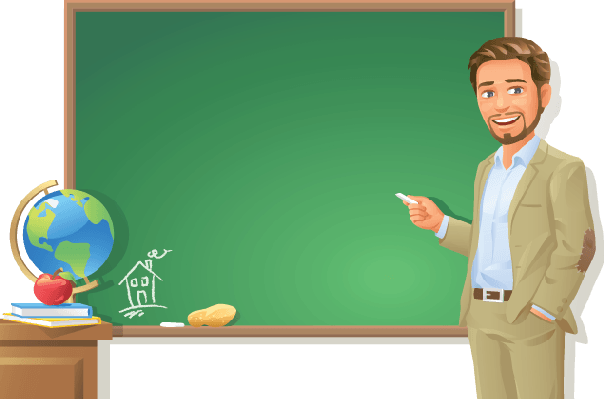 «Стискай!»
(Діти стають у коло і несильно стискають руку однокласника(-ці) зліва або справа, який/яка продовжує «коло»).
© Скляренко О.А. 2024
Обмін інформацією
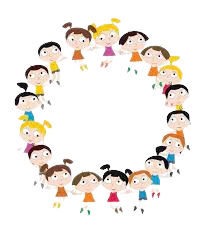 Що допомогло вам під час вправи «Стискай!»?
Висновок: ви були одним колективом, бо прислухалися до інших. Саме так діють люди в одній громаді: допомагають одне одному, підтримуючи в різних життєвих ситуаціях.
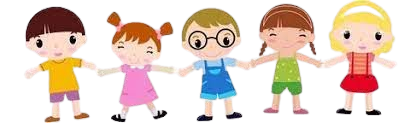 © Скляренко О.А. 2024
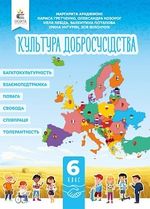 Робота з підручником
Стор. 127 - 128.
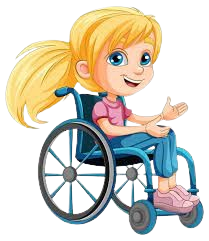 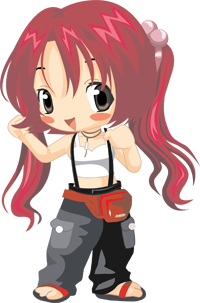 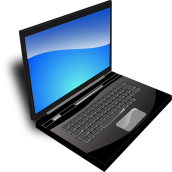 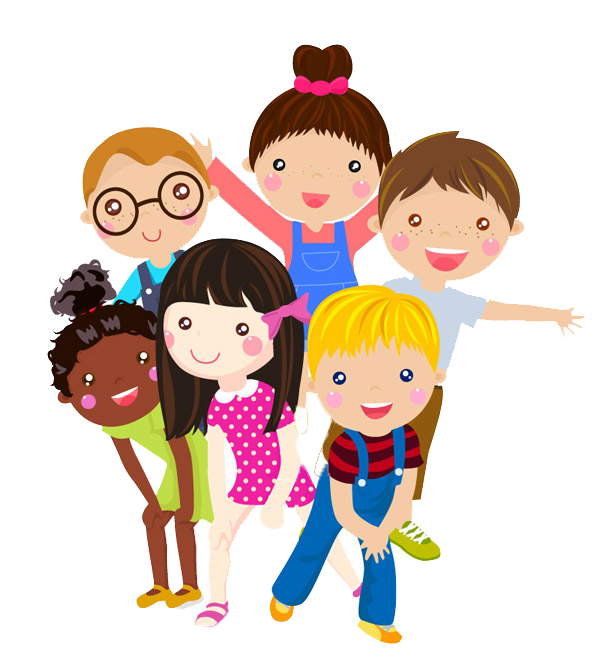 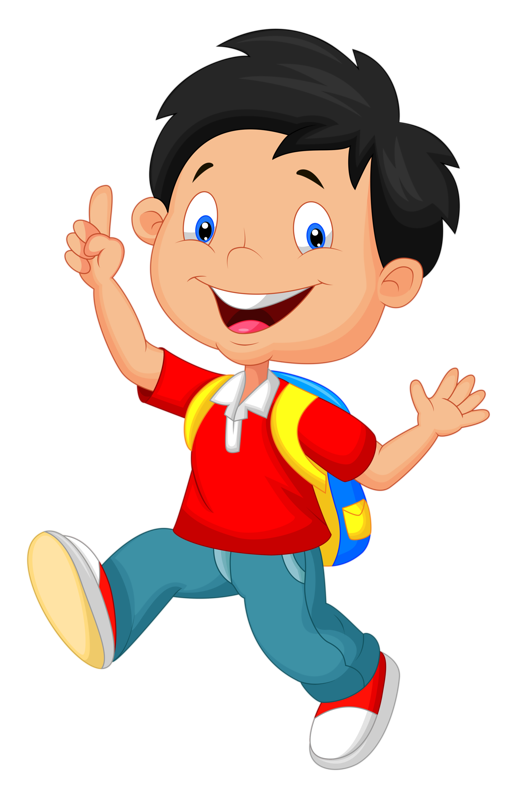 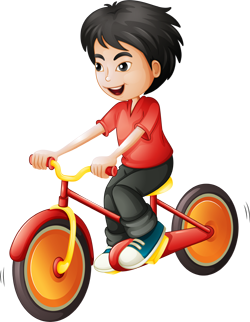 Поміркуймо!
Дайте відповіді на запитання:
 Чи знаєте ви щось про сусідську взаємодопомогу? 
У якому разі і коли її надавали? 
Як вона називалася у нашому регіоні? 
Чим ви самі колись допомагали своїм сусідам?
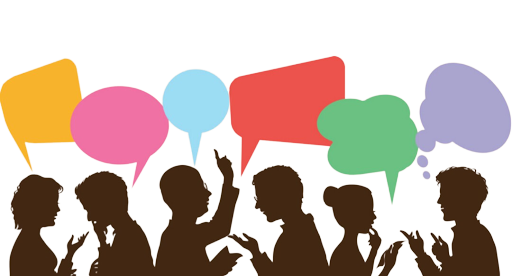 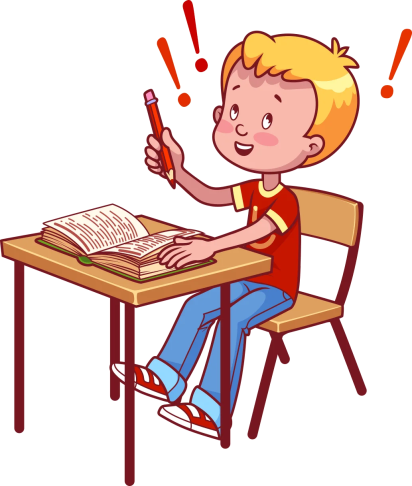 © Скляренко О.А. 2024
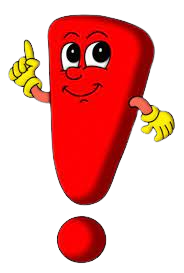 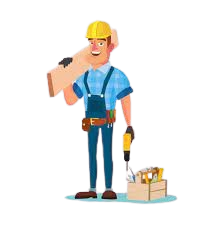 Це цікаво!
Толока — це колективна взаємодопомога членів громади чи сусідів, яка надається за частування або безкоштовно. Ще її називали «одноденне товариство», тому що помічники — толочани — приходили тільки на один день. Толока починалася із запрошення односельчан надати допомогу в спорудженні будинку, збиранні врожаю, у вивозі лісу, у переробці сировини (льону, вовни, кукурудзи, соняшника тощо), виконанні інших видів робіт.
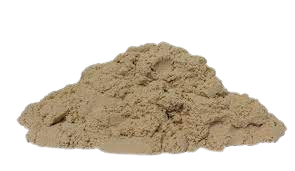 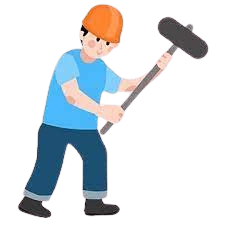 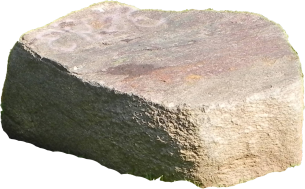 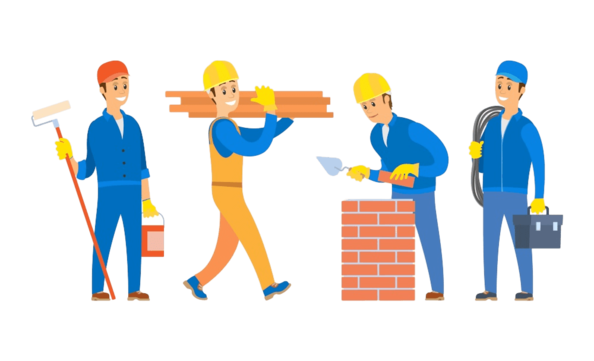 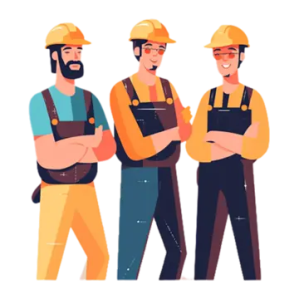 © Скляренко О.А. 2024
Розгадайте ребус
’
’
’
’
’
’
’
’
’
У ньому зашифрована одна з рис благодійності.
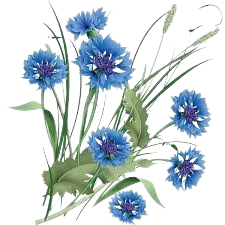 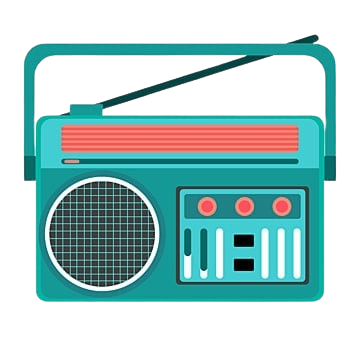 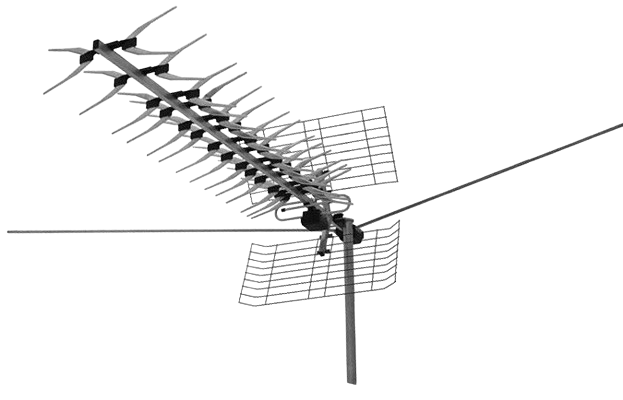 ’
Волонтер
© Скляренко О.А. 2024
Хто такий волонтер?
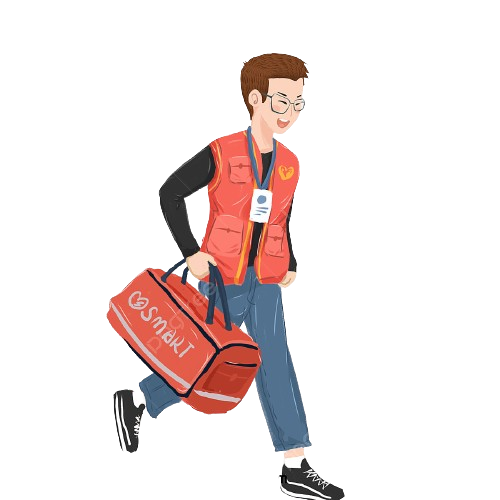 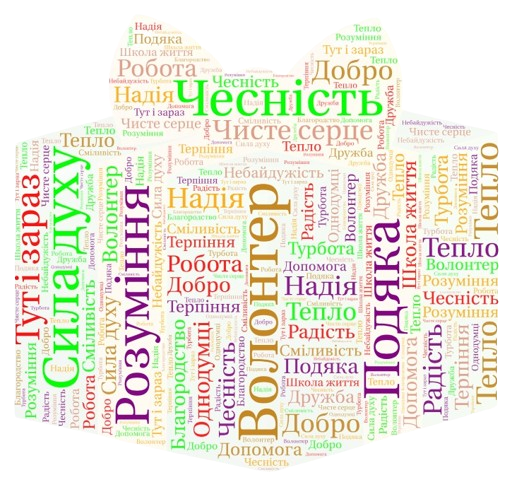 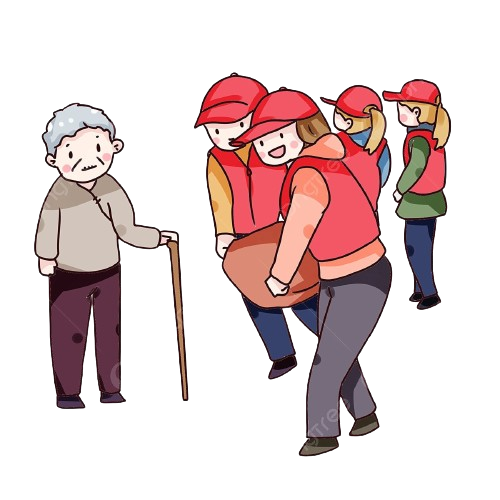 © Скляренко О.А. 2024
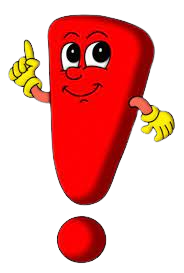 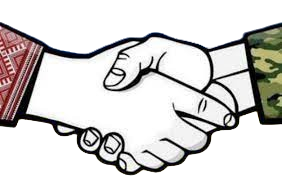 Це цікаво!
Волонтерство – це форма благодійності, що здійснюється добровільно, безкорисливо та усвідомлено фізичними особами, що виражається через особисте надання робіт та послуг та ґрунтується на принципах законності, гуманності, гласності, рівності та здійснюється для досягнення суспільно-значимих цілей. Відповідно, є сенс закріпити дане визначення у частині 1 статті 1 Закону України «Про волонтерську діяльність».
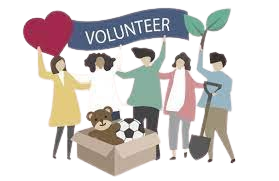 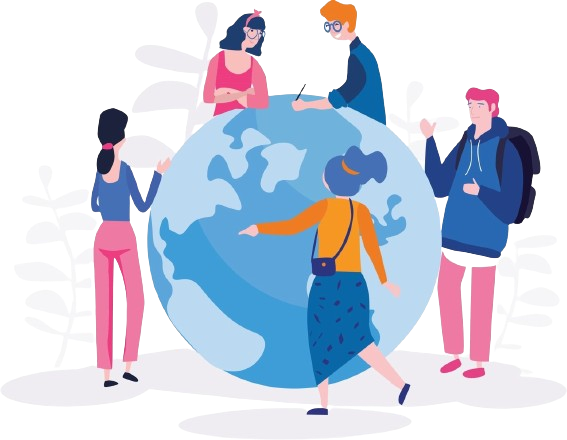 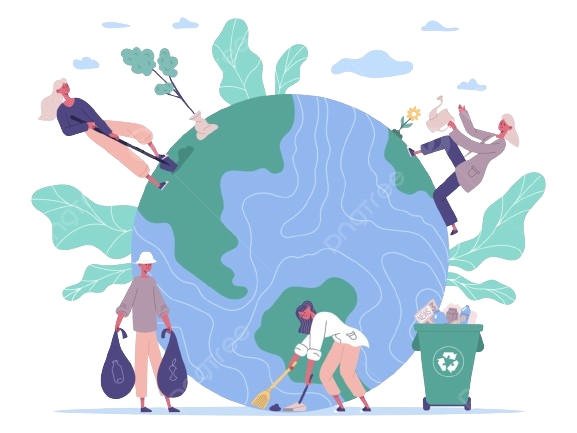 © Скляренко О.А. 2024
Перегляд навчального відео «Хто такі волонтери?»
https://www.youtube.com/watch?v=vPx2vQVCx2E&ab_channel=%D0%9C%D0%BE%D0%BB%D0%BE%D0%B4%D1%96%D0%B6%D0%BD%D0%B0%D1%80%D0%B0%D0%B4%D0%B0%D0%92%D1%83%D0%B3%D0%BB%D0%B5%D0%B4%D0%B0%D1%80%D1%81%D1%8C%D0%BA%D0%BE%D1%97%D0%B3%D1%80%D0%BE%D0%BC%D0%B0%D0%B4%D0%B8
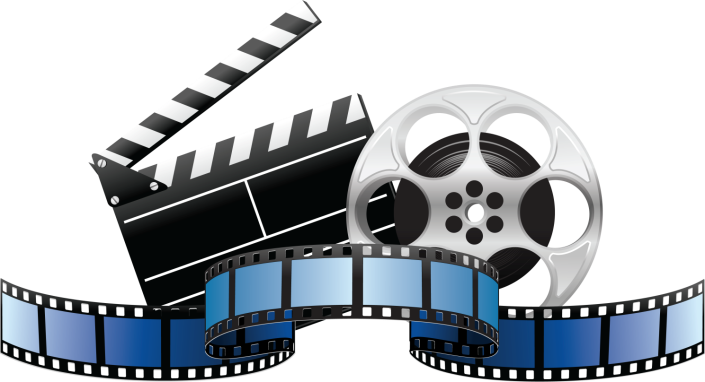 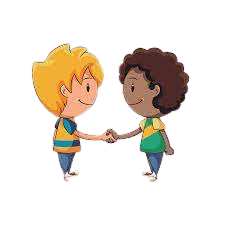 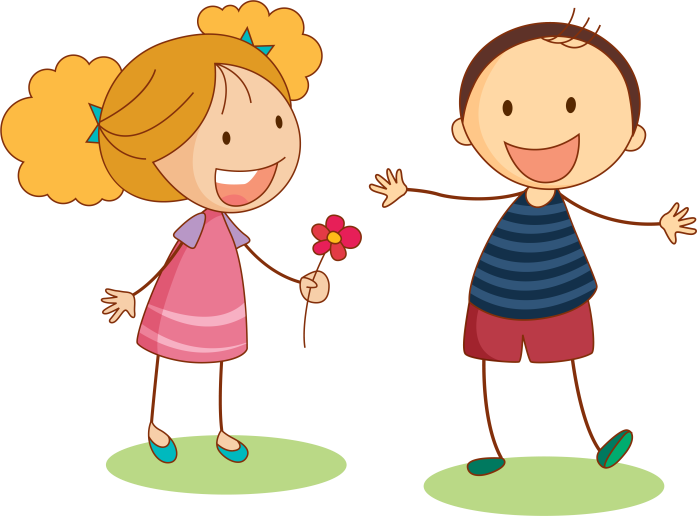 © Скляренко О.А. 2024
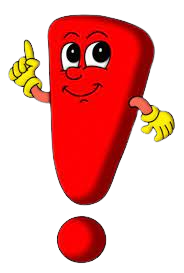 Це цікаво!
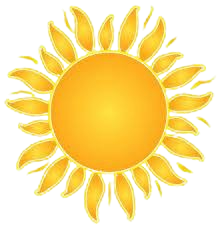 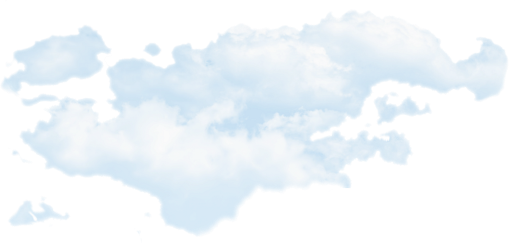 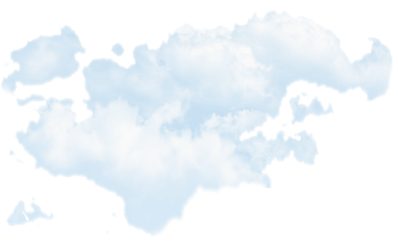 Якщо на толоку кликали до погорільців, до вдови або до хворої людини, вважалося, що в таких випадках гріх не допомогти, і пригощання було необов’язковим. Сусіди на запрошення охоче відгукувалися, розуміючи, що і їм коли-небудь може знадобитися допомога.
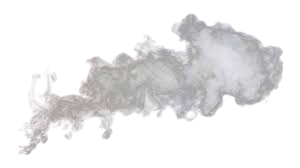 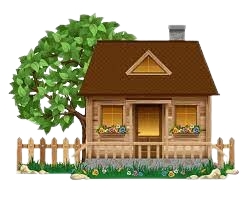 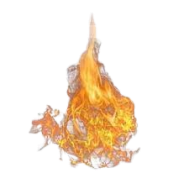 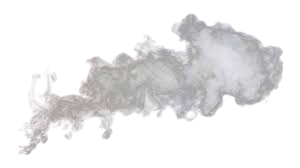 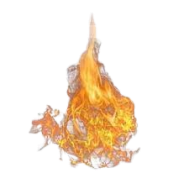 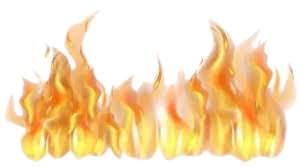 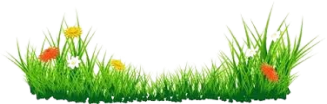 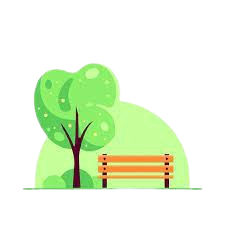 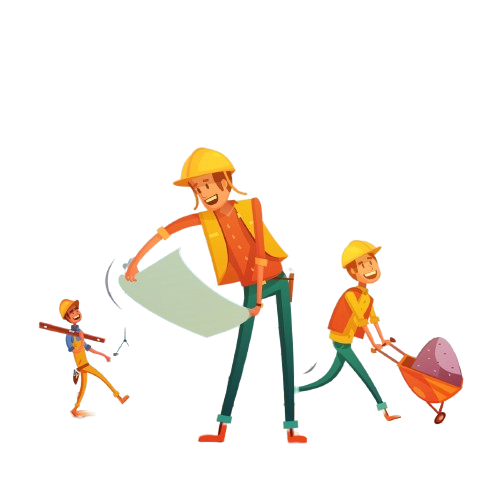 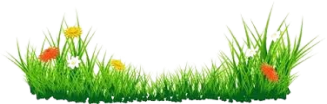 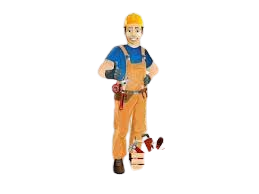 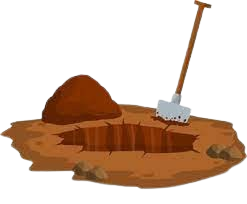 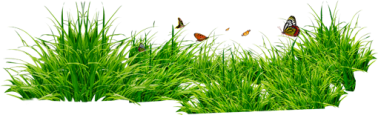 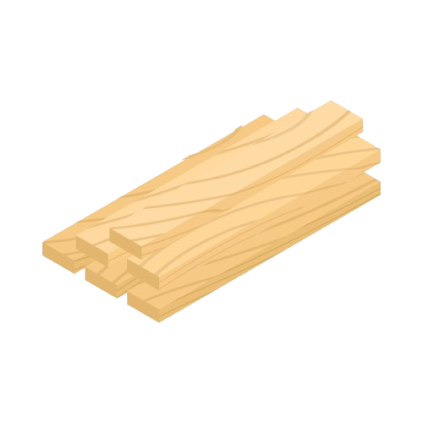 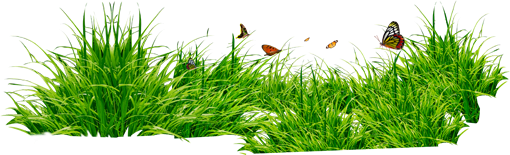 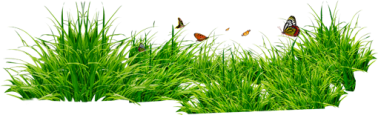 © Скляренко О.А. 2024
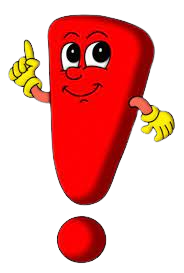 Це цікаво!
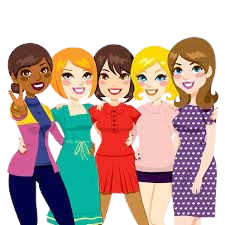 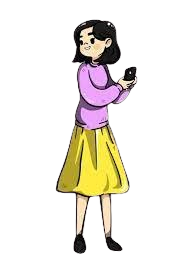 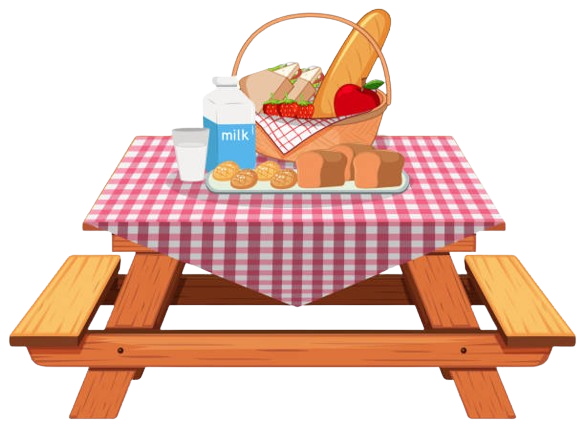 Після виконання роботи господар зазвичай влаштовував пригощання. Потім толочани самі організовували ігри, танці, катання на конях. Господар мав особисто пригощати гостей, а також бути люб’язним навіть з тими людьми, робота яких йому не подобалася.
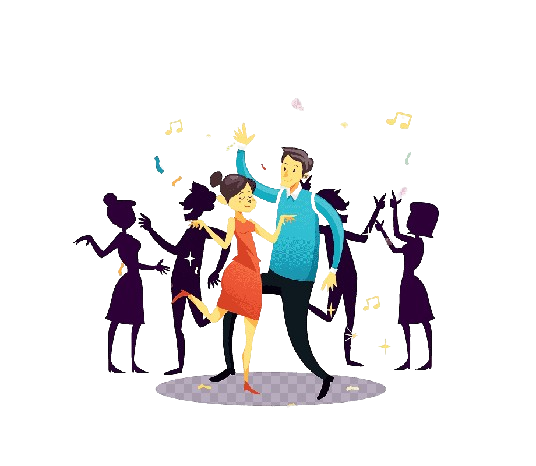 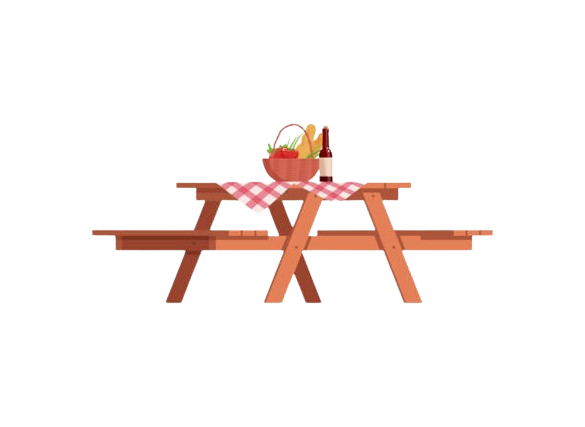 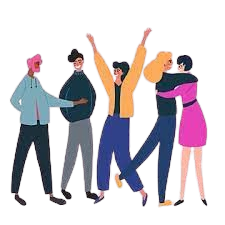 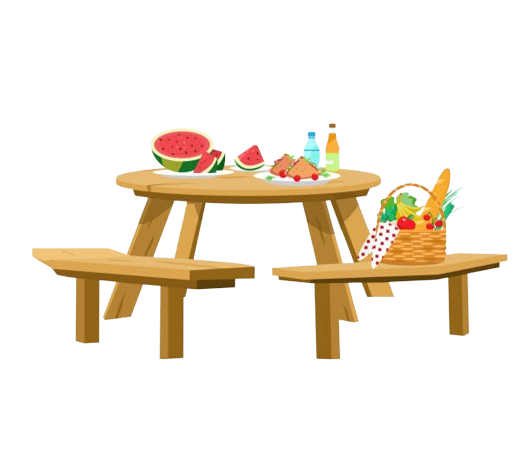 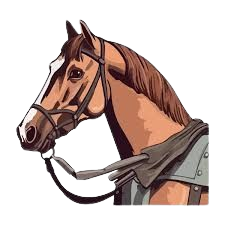 © Скляренко О.А. 2024
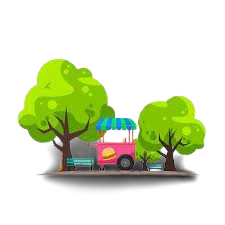 Поміркуймо!
Чи можлива толока в наш час у багатоповерховому будинку в місті або в дачному селищі. Подумай і розкажи, яку допомогу ви самі або зі своїми батьками чи особами, що їх замінюють, могли б надати своїм сусідам, наприклад, мамі з маленькою дитиною; сім’ї, що робить ремонт; самотній хворій людині; бабусі, яка не може сама виходити з дому.
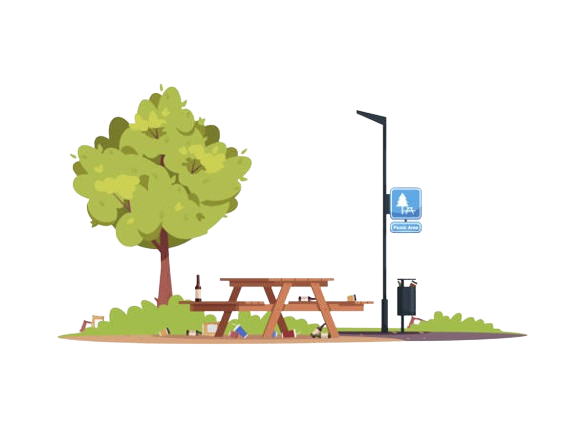 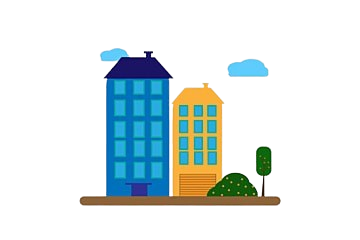 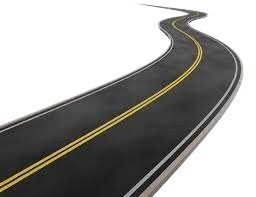 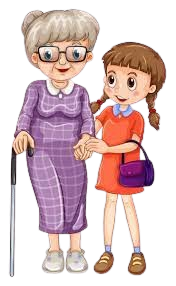 © Скляренко О.А. 2024
З’єднайте частини прислів’їв та приказок про допомогу. Розкажіть, як ви їх розумієте
Найкраща допомога —
зробить багатими.
1
а
Без доброго діла
це швидка і вчасна.
б
2
Взаємодопомога  й бідних
швидко.
в
3
Толокою все
не дасть користі й віра.
г
4
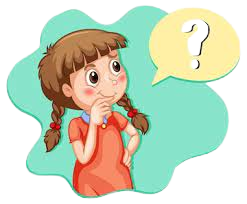 © Скляренко О.А. 2024
Перевірте себе
Добре підхоплена ноша –
голодному пиріг.
в
1
Без толоки ні хати не зробиш,
як із гори бігти.
2
а
Гуртом робити
вже пів ноші.
г
3
З громади по крихті –
ні сіна не скосиш.
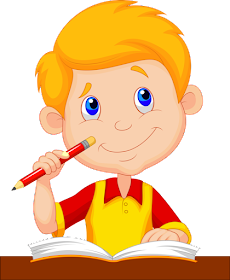 4
б
© Скляренко О.А. 2024
Розгадайте ребус
Обговоріть, що означає слово-відгадка.
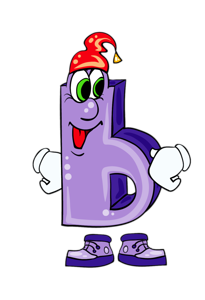 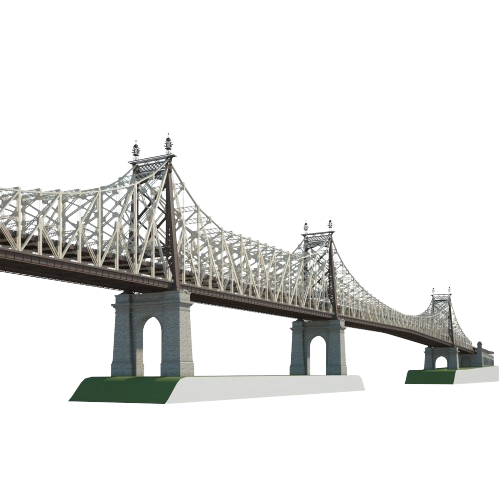 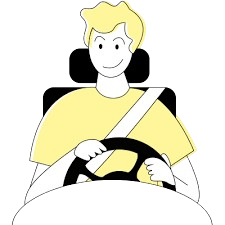 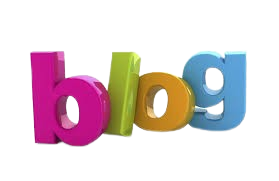 ’
3 = а
1 = н
Благодійність
© Скляренко О.А. 2024
Робота з підручником
Стор. 130, вправа 5: прочитайте текст і дайте відповіді на запитання.
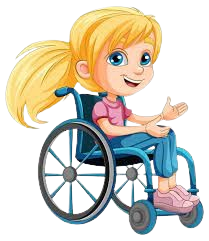 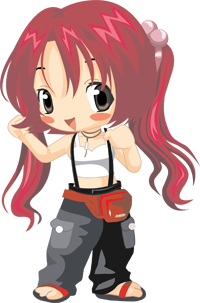 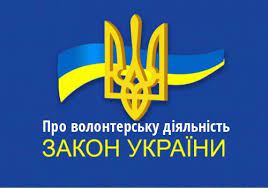 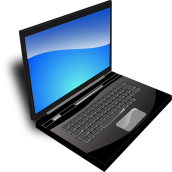 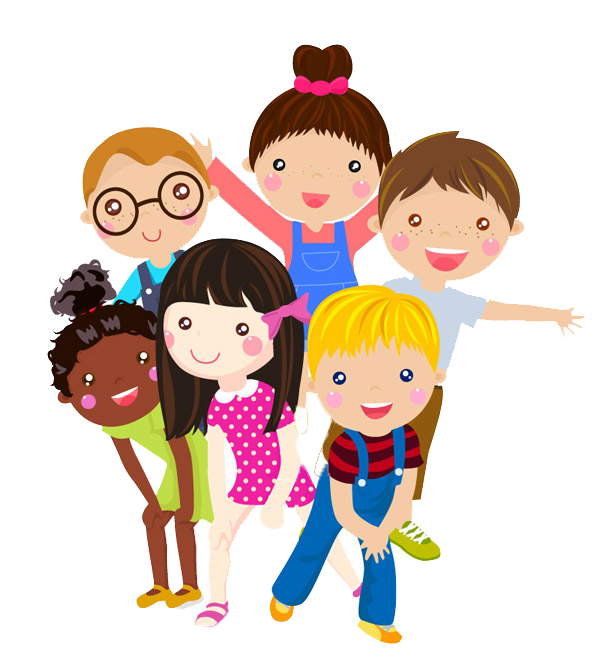 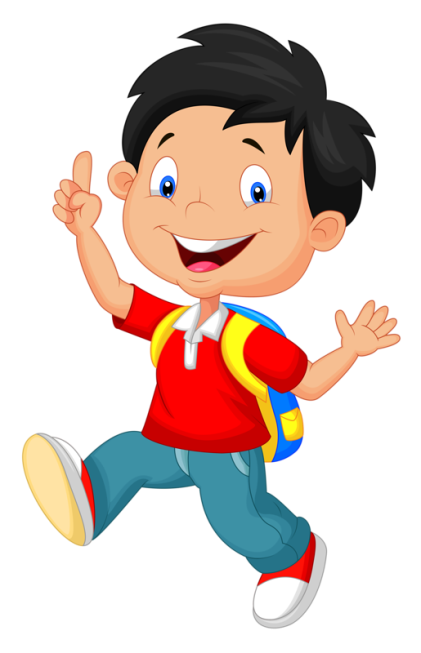 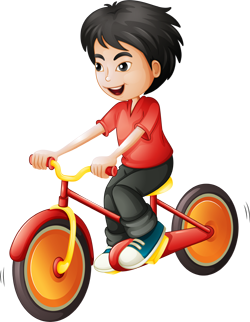 Бесіда за прочитаним
Чим волонтерство відрізняється від толоки? 
Чи є у тебе чи у твоєї родини досвід волонтерської діяльності? 
Чи маєте ви бажання стати волонтерами в майбутньому? 
Що саме ви хотіли б зробити і чому?
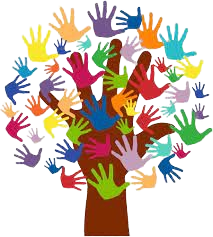 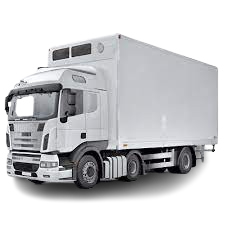 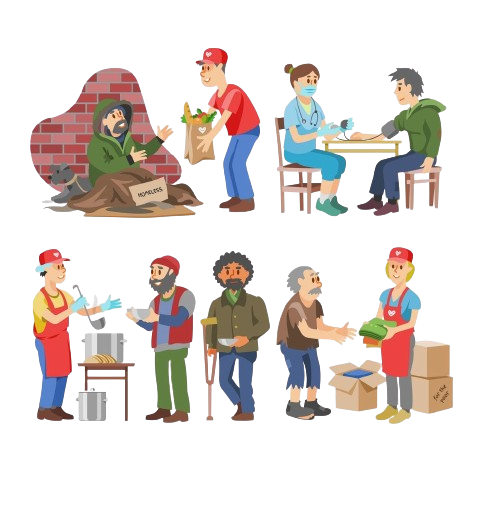 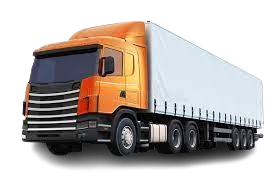 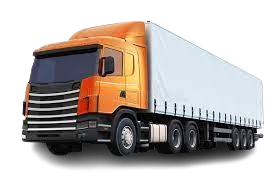 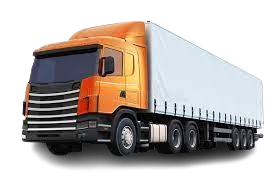 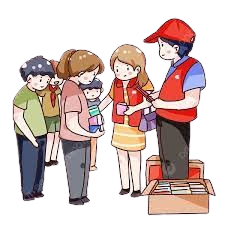 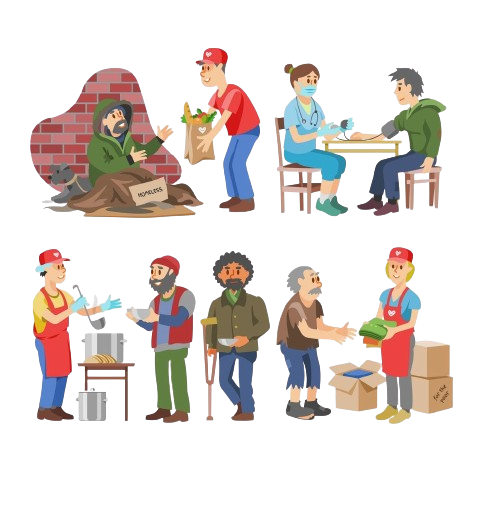 © Скляренко О.А. 2024
Робота з підручником
Стор. 131, вправа 6: Як ви думаєте, чому люди стають волонтерами? Вибери три найважливіші, на вашу думку, причини, чому люди стають волонтерами, та поділися своїми міркуваннями. Можете самі доповнити цей список можливих причин. Що б ви сказали своїм друзям, щоб переконати їх стати волонтерами? 
Щоб круто виглядати перед друзями. 
Щоб допомогти місцевій спільноті. 
Щоб заробити грошей. 
Щоб почуватися частиною команди. 
Щоб було чим зайнятися у вільний час. 
Щоб мати гарний запис у резюме. 
Щоб підготуватися до професії в 
    майбутньому.
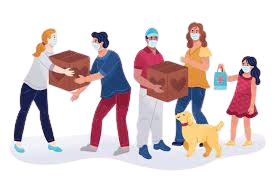 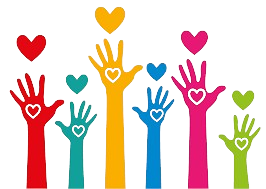 Робота з підручником
Стор. 131-132: прочитайте комікс у ролях. Дайте відповідь на запитання: чи хотіли б вони стати благодійниками?
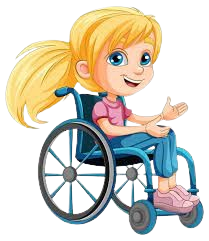 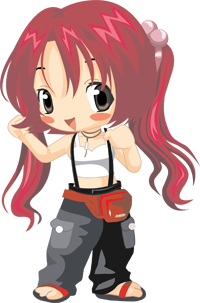 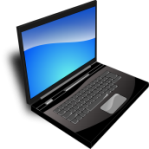 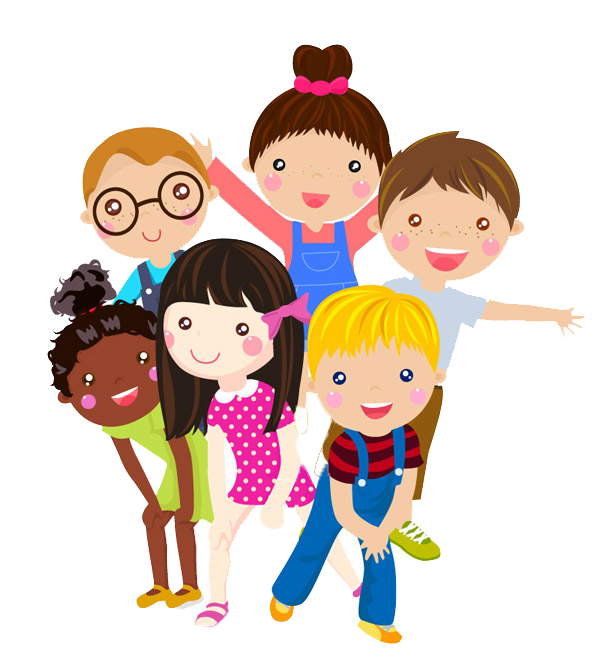 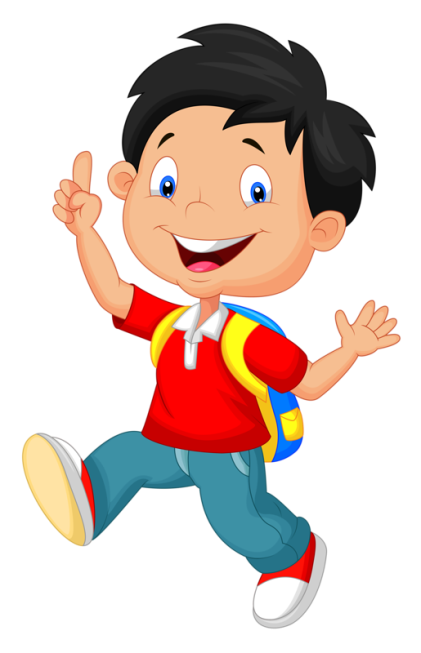 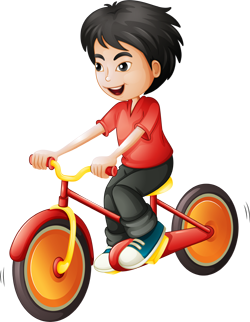 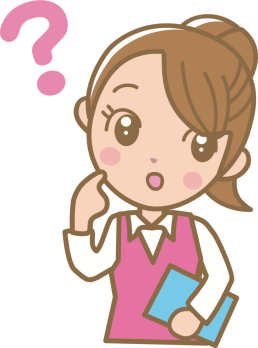 Самостійна робота
Стор. 132, вправа 7: Якби ви мали 5000 грн для благодійності, що ви вибрали б? Можеш додати свій варіант. 
У зошиті напишіть та обґрунтуйте дві причини, чому ви вибрали саме цей вид благодійності.
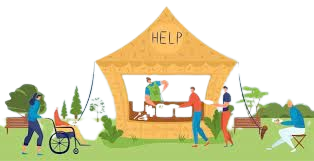 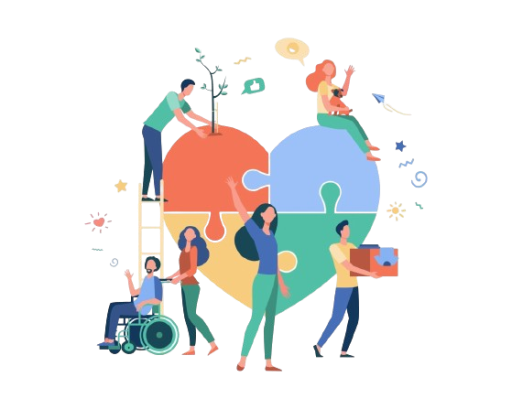 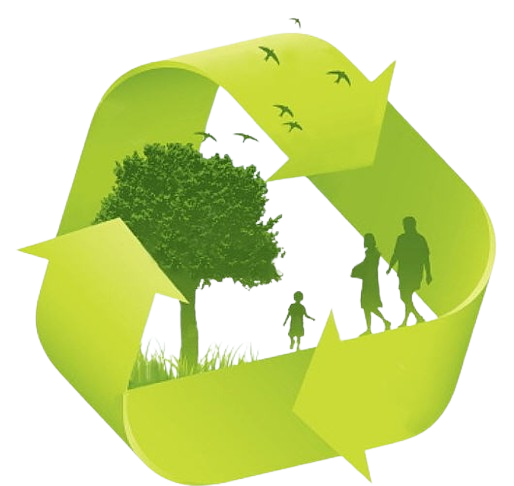 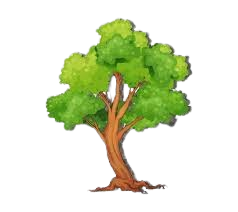 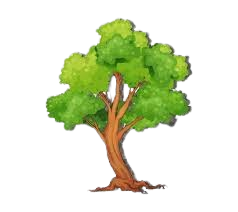 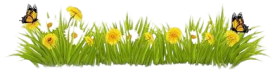 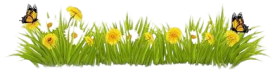 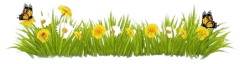 © Скляренко О.А. 2024
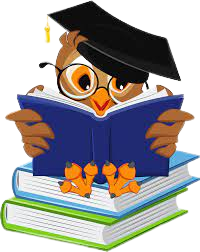 Словничок
Благодійність або доброчинність — безкорисливе надання допомоги тим, хто її потребує.
Меценат — це людина з досить великими статками, яка допомагає своїми грошима підтримувати розвиток культури, освіти, науки та мистецтва.
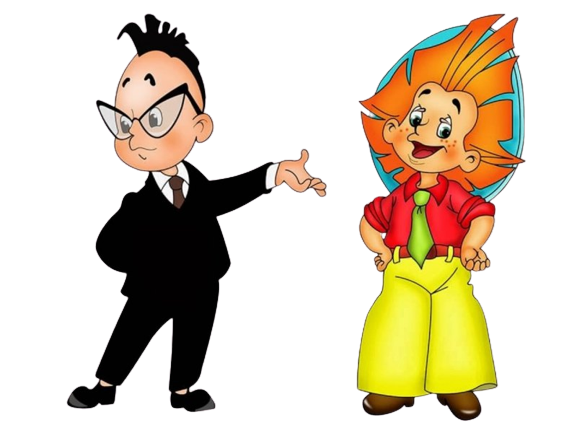 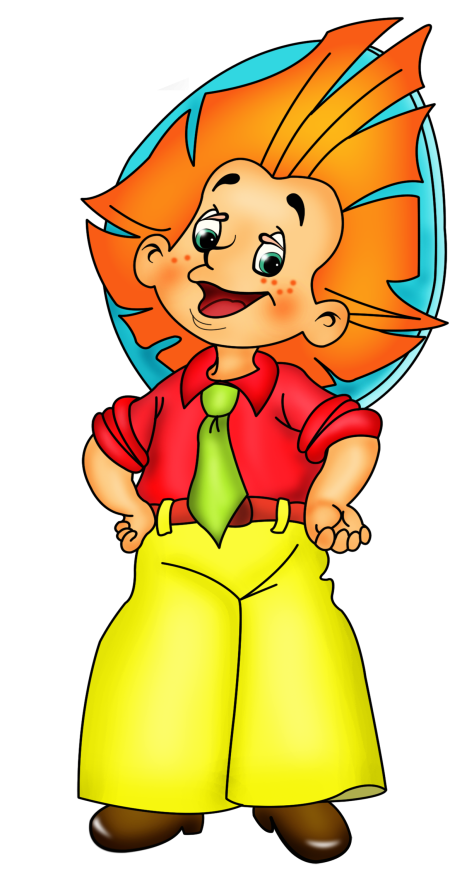 © Скляренко О.А. 2024
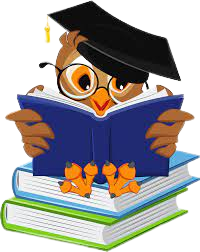 Словничок
Милосердя — це бажання допомогти кожному або кожній, хто має в цьому потребу.
Це, наприклад, нагодувати голодного, напоїти спраглого, допомогти хворому тощо, і не очікувати будь-якої нагороди за це. Милосердна людина не чекає, поки її попросять про допомогу. Вона сама пропонує її тим, хто перебувають у скрутних обставинах.
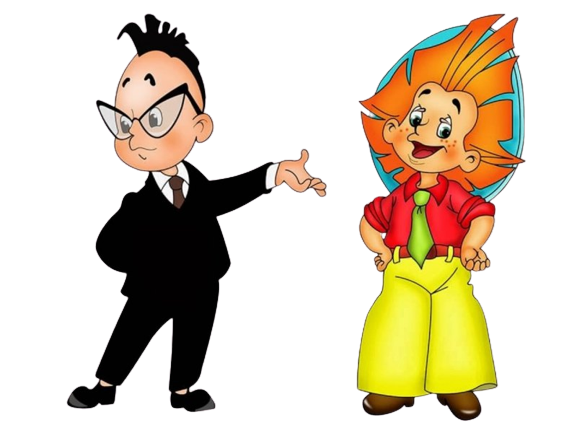 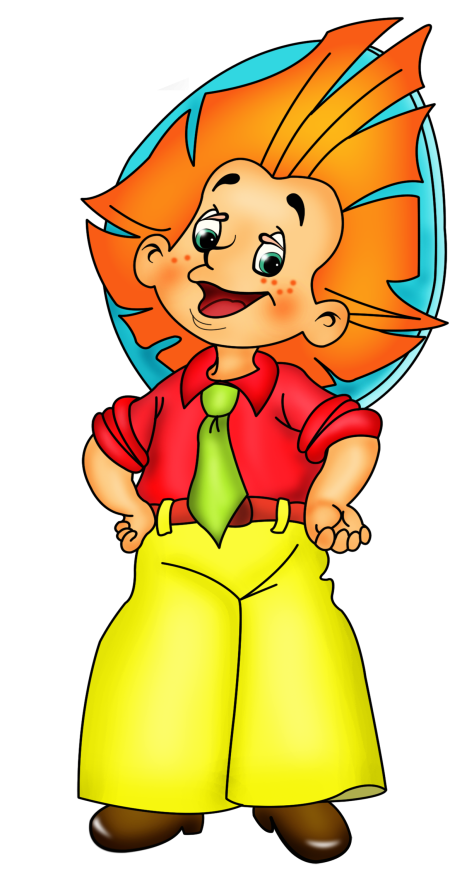 © Скляренко О.А. 2024
Розгадайте ребус
’
’
’
’
’
’
Що означає слово-відгадка?
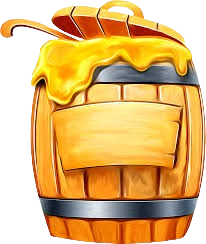 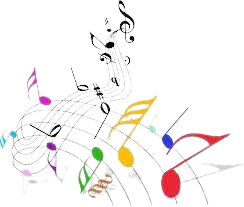 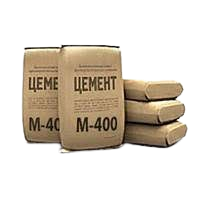 Мед
2 = а
Меценат
© Скляренко О.А. 2024
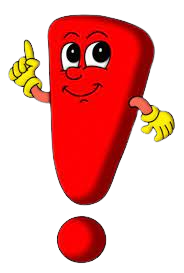 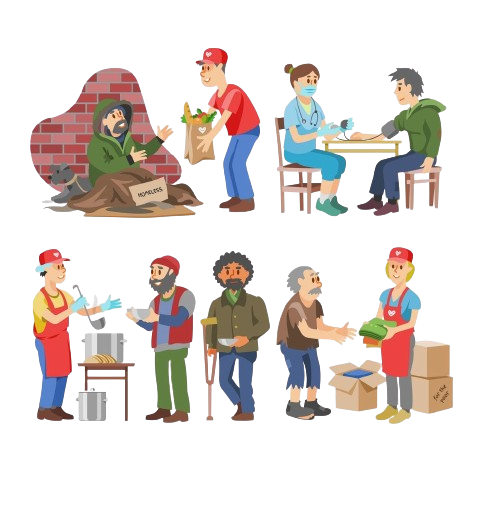 Це цікаво!
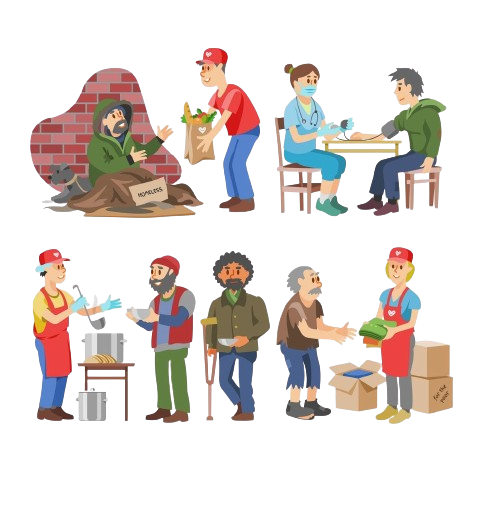 Світові релігії про милосердя і доброчинність
     Милосердя є діяльним прагненням допомогти кожному, хто має в цьому потребу. Відповідно до християнського віровчення обов’язком кожної людини визначено такі милосердні вчинки: голодного нагодувати, спраглого напоїти, голого одягнути, недужого відвідати, померлого поховати. Добра порада іншій людині вважається виявом духовного милосердя. Милосердя ґрунтується на таких якостях людини, як чуйність, уважність, доброзичливість, і несумісне з пихою, байдужістю, брутальністю.
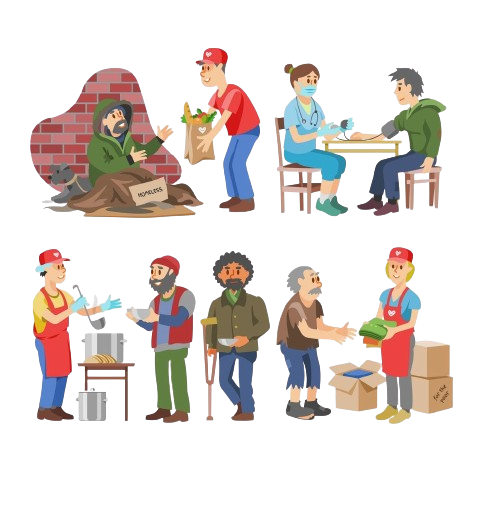 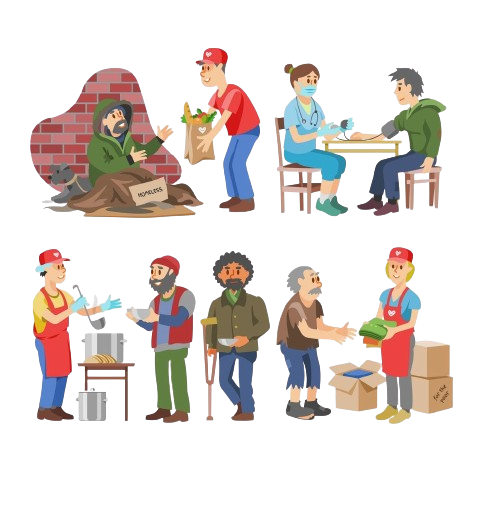 © Скляренко О.А. 2024
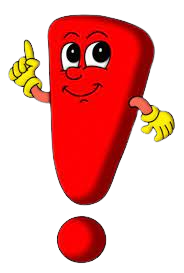 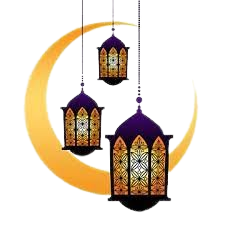 Це цікаво!
В ісламі, як і в інших світових релігіях, постійне моральне вдосконалення є обов’язком всіх мусульман. Згідно з віровченням, Аллах, який є милостивим і милосердним, вимагає і від мусульман виявляти такі самі якості. При цьому в Корані йдеться не лише про співпереживання, співчуття тим, хто потрапив в складне становище, а й про надання реальної безкорисливої допомоги і підтримки. Усі мусульмани мають платити закят — милостиню, або податок на користь тих, хто потребує допомоги.
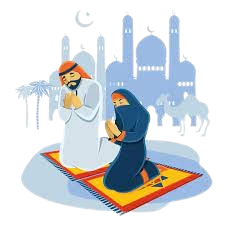 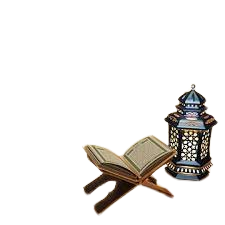 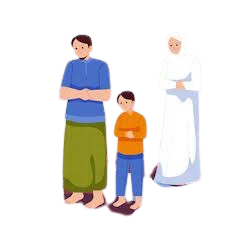 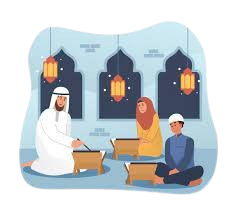 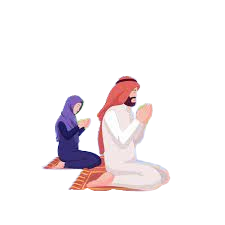 © Скляренко О.А. 2024
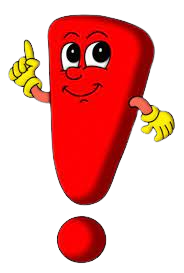 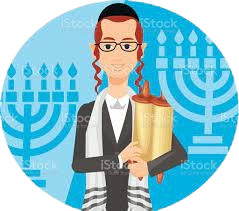 Це цікаво!
У давніх юдеїв існували етичні норми про необхідність співчуття ближньому, надання йому моральної і матеріальної підтримки. Вважається, що добродійність є одним із основних постулатів юдаїзму. Старий Завіт містить декілька законів, що передбачають свого роду оподаткування на користь бідних. У Талмуді доброчинність позначається як праведність або справедливість: бідний має право отримувати, а спроможна людина має давати. Проте від обов’язку виявляти милосердя не звільняється ніхто: ні сильний світу цього, ні останній бідняк.
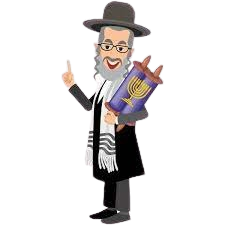 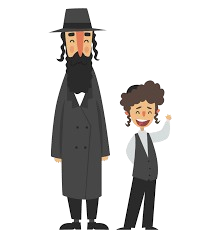 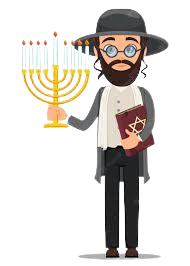 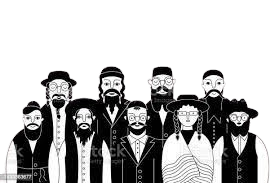 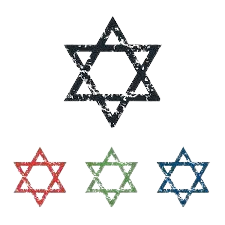 © Скляренко О.А. 2024
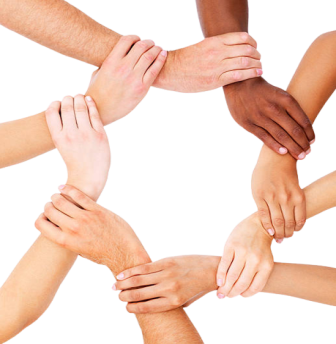 Робота в групах
У групах проведіть онлайн-пошук інформації щодо діяльності відомих волонтерів, меценатів, благодійників України чи твоєї громади або області. Використовуйте інформацію лише з перевірених ресурсів! Виберіть кількох осіб та розкажіть про них на загал.
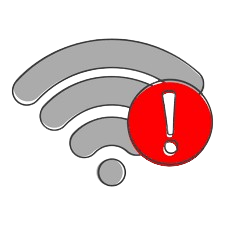 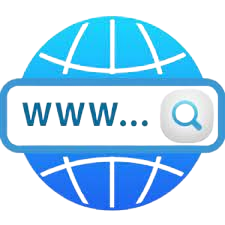 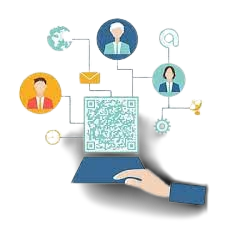 © Скляренко О.А. 2024
Закріплення вивченого матеріалу
Гра «Знайдіть відповідність»
https://learningapps.org/watch?v=pvj789eqn24
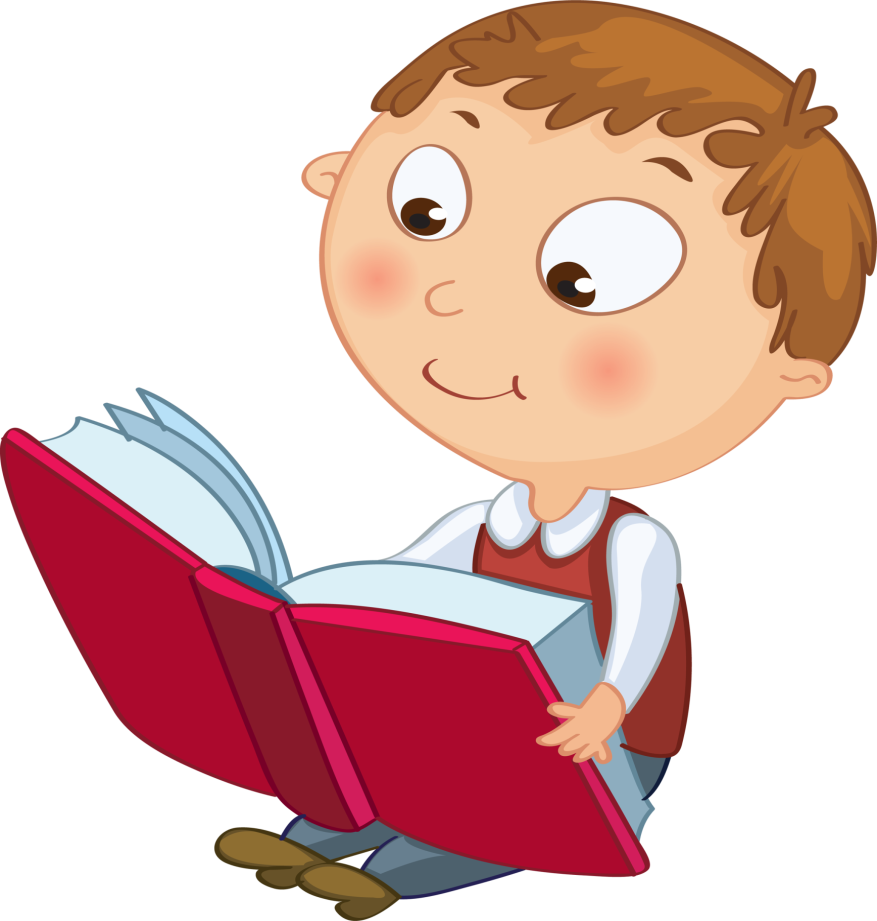 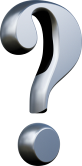 Дошка настрою
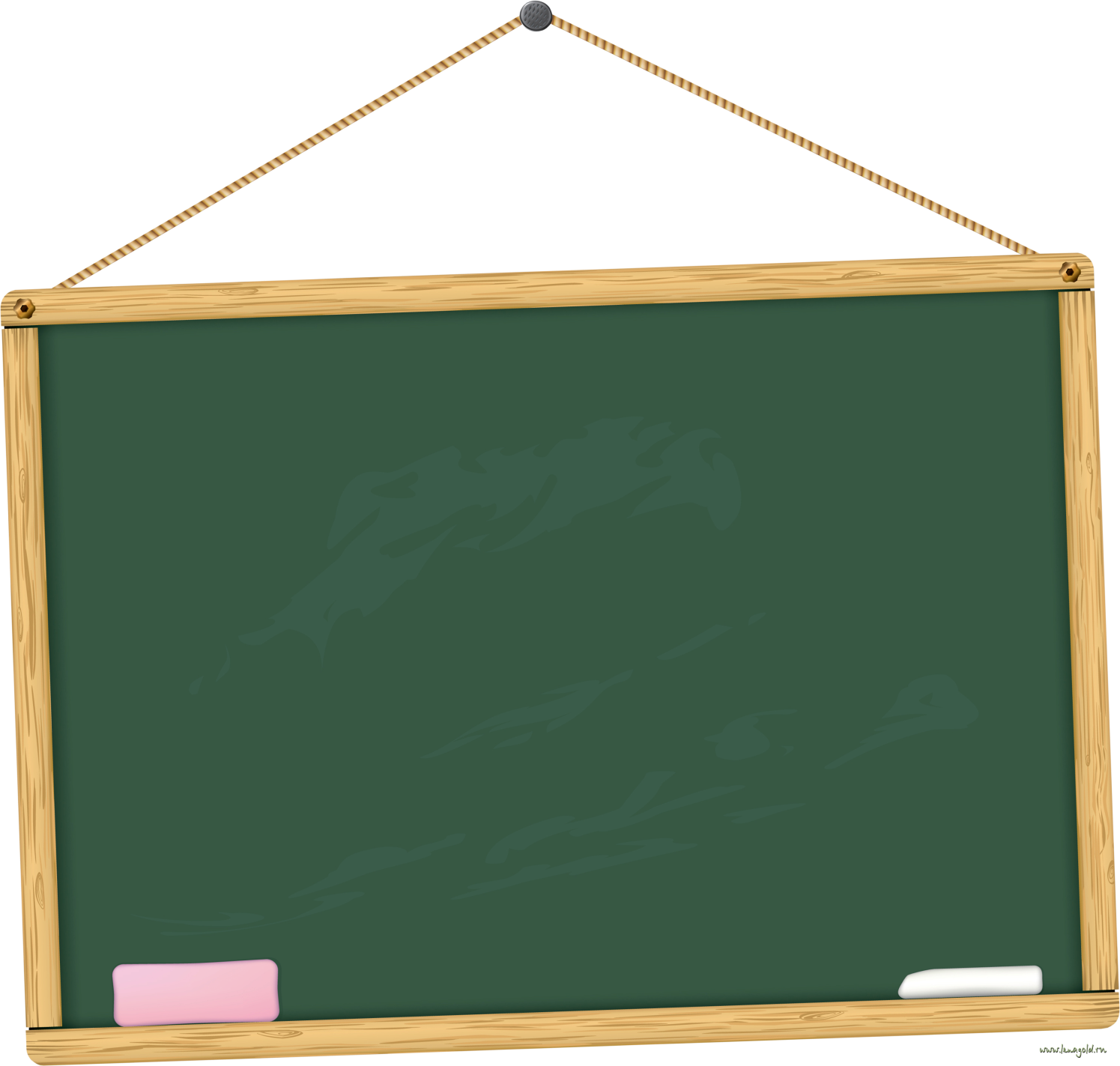 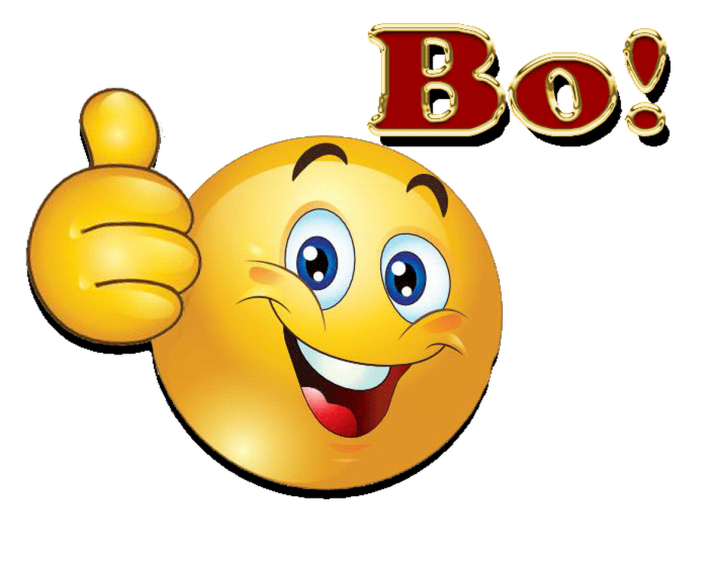 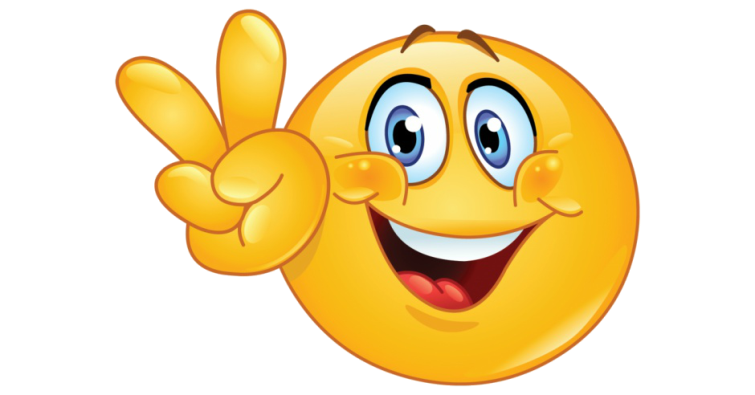 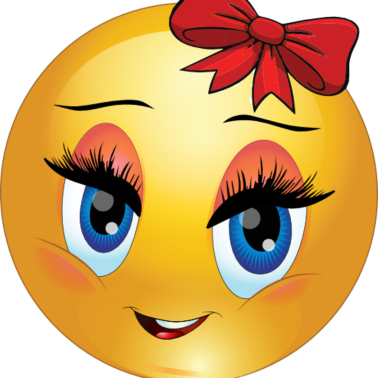 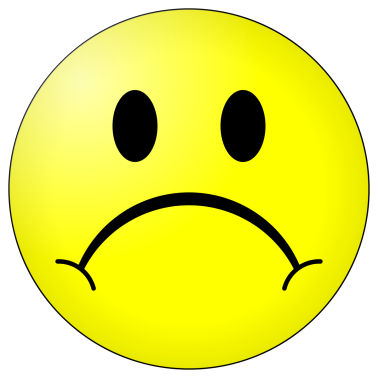 Домашня робота
Стор. 134, вправа 11.
На урок взяти олівці, папір А4, ножиці, клей, кольоровий папір.
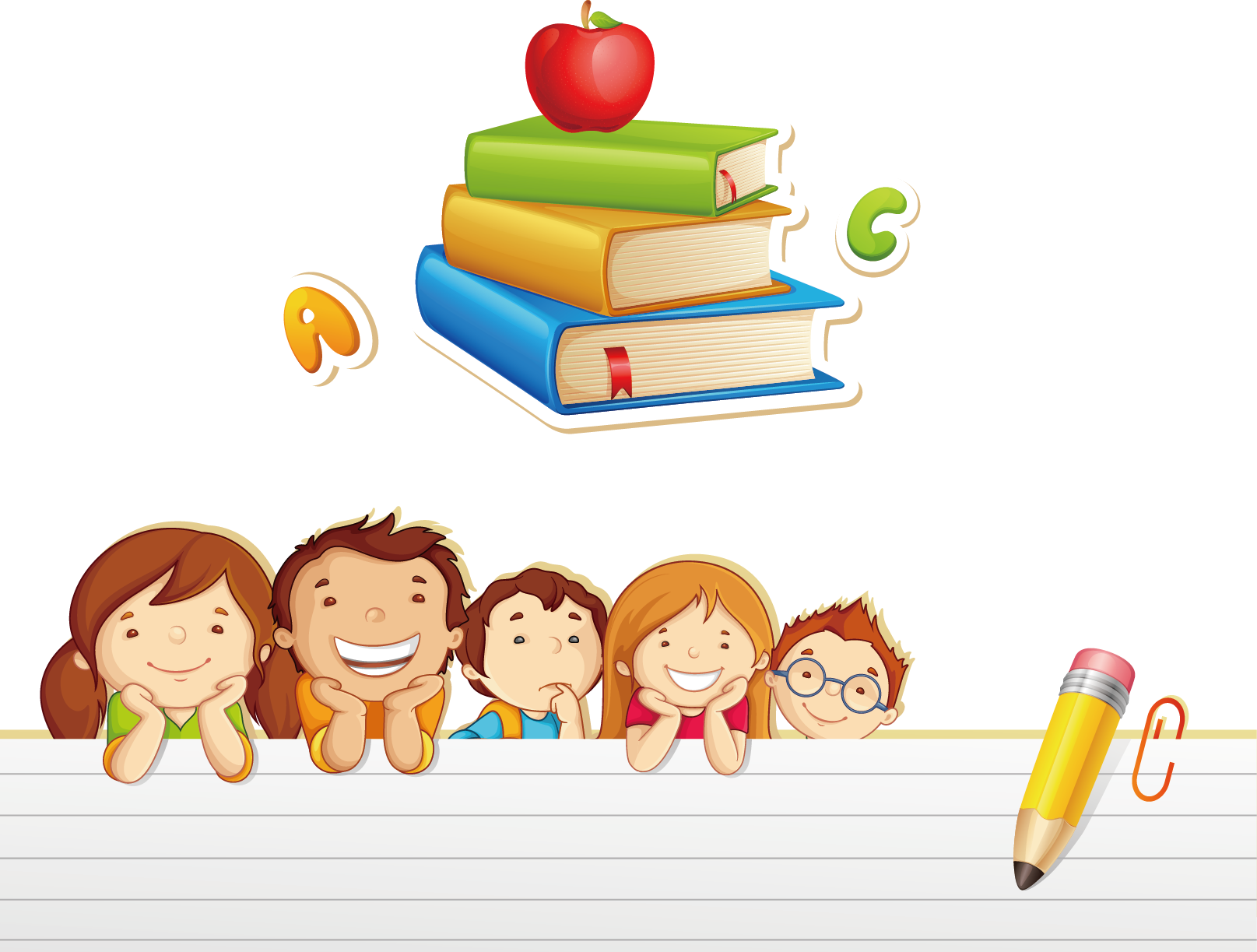 © Скляренко О.А. 2024
Джерела та література
https://www.calameo.com/read/006191963d289874a374e
https://ua.izzi.digital/DOS/308410/352660.html
https://kdukraine.com/app/uploads/2023/07/zbirka_new.pdf
https://www.bitlex.ua/uk/blog/terms/post/volonterstvo
Культура добросусідства : підручн. для 6 класу  закладів загальної середньої освіти / М. Араджионі, Л. Гретченко, О. Козорог, Н. Лебідь, В. Потапова., І. Унгурян, З. Філончук – К. : Видавничий дім «Основа», 2023. – 143 с. : іл.
© Скляренко О.А. 2024